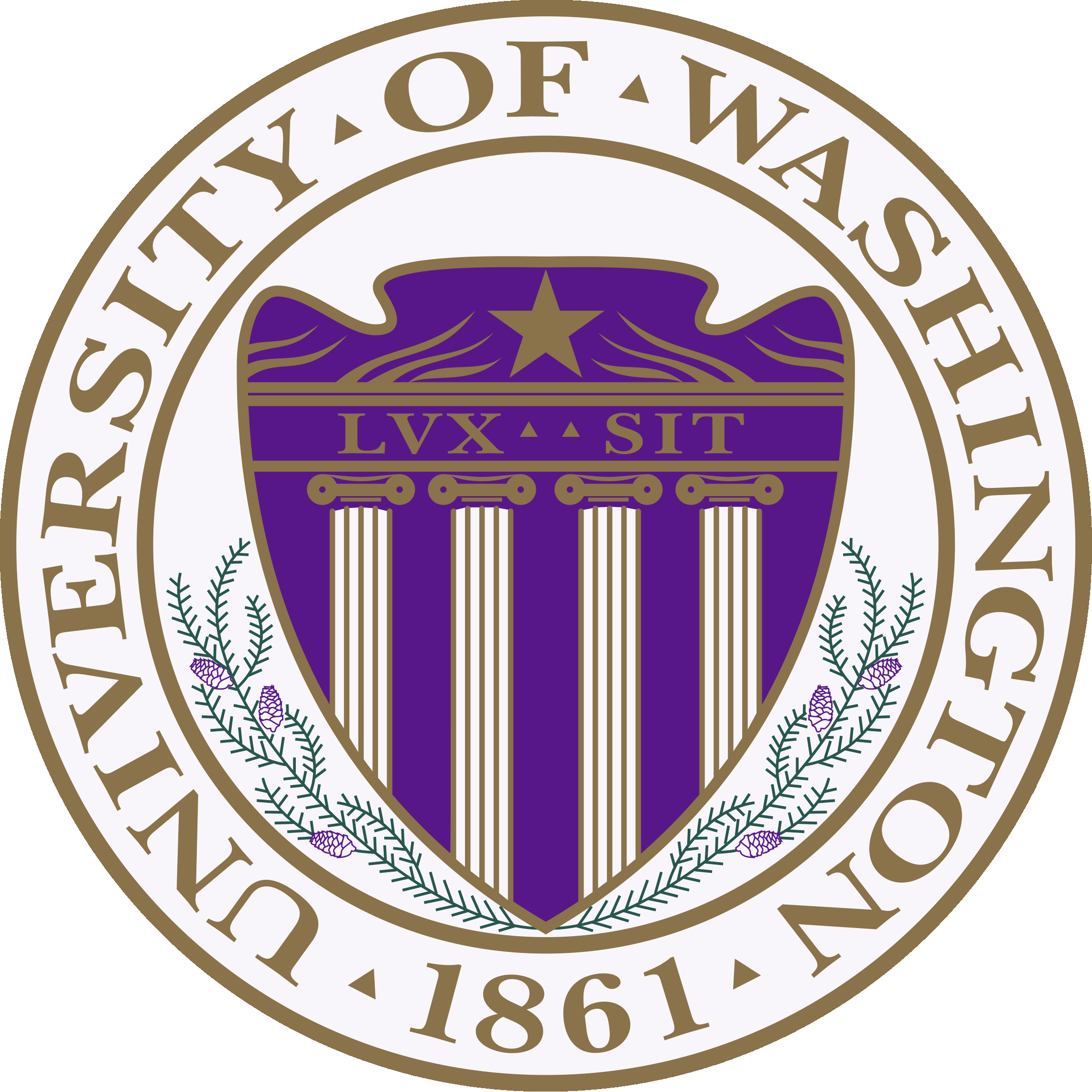 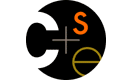 CSE341: Programming LanguagesLecture 19Introduction to Ruby and OOP
Dan Grossman
Winter 2013
Ruby logistics
Next two sections use the Ruby language
http://www.ruby-lang.org/
Installation / basic usage instructions on course website
Version 1.9.x required, but differences not so relevant

Excellent documentation available, much of it free
So may not cover every language detail in course materials
http://ruby-doc.org/
http://www.ruby-lang.org/en/documentation/
Particularly recommend “Programming Ruby 1.9, The Pragmatic Programmers’ Guide”
Not free
Winter 2013
CSE341: Programming Languages
2
Ruby: Our focus
Pure object-oriented: all values are objects (even numbers)

Class-based: Every object has a class that determines behavior
Like Java, unlike Javascript
Mixins (neither Java interfaces nor C++ multiple inheritance)

Dynamically typed

Convenient reflection: Run-time inspection of objects
Very dynamic: Can change classes during execution

Blocks and libraries encourage lots of closure idioms

Syntax, scoping rules, semantics of a "scripting language"
Variables "spring to life" on use
Very flexible arrays
Winter 2013
CSE341: Programming Languages
3
Ruby: Not our focus
Lots of support for string manipulation and regular expressions

Popular for server-side web applications
Ruby on Rails

Often many ways to do the same thing
More of a “why not add that too?” approach
Winter 2013
CSE341: Programming Languages
4
Where Ruby fits
dynamically typed	statically typed
	functional	            Racket                       SML
   object-oriented (OOP)              Ruby                        Java
Note: Racket also has classes and objects when you want them
In Ruby everything uses them (at least implicitly)

Historical note: Smalltalk  also a dynamically typed, class-based, pure OOP language with blocks and convenient reflection
Smaller just-as-powerful language
Ruby less simple, more “modern and useful”

Dynamically typed OOP helps identify OOP's essence by not having to discuss types
Winter 2013
CSE341: Programming Languages
5
A note on the homework
Next homework is about understanding and extending an existing program in an unfamiliar language

Good practice

Quite different feel than previous homeworks

Read code: determine what you do and do not (!) need to understand

Homework requires the Tk graphics library to be installed such that the provided Ruby code can use it
Winter 2013
CSE341: Programming Languages
6
Getting started
See .rb file for our first program
(There are much shorter ways to write the same thing)

Can run file foo.rb at the command-line with ruby foo.rb

Or can use irb, which is a REPL
Run file foo.rb with load "foo.rb"
Winter 2013
CSE341: Programming Languages
7
The rules of class-based OOP
In Ruby:

All values are references to objects

Objects communicate via method calls, also known as messages

Each object has its own (private) state

Every object is an instance of a class

An object’s class determines the object’s behavior
How it handles method calls
Class contains method definitions

Java/C#/etc. similar but do not follow (1) (e.g., numbers, null) and allow objects to have non-private state
Winter 2013
CSE341: Programming Languages
8
Defining classes and methods
class Name 
  def method_name1 method_args1 
    expression1
  end
  def method_name2 method_args2 
    expression2
  end
  … 
end
Define a new class called with methods as defined
Method returns its last expression 
Ruby also has explicit return statement
Syntax note: Line breaks often required (else need more syntax), but indentation always only style
Winter 2013
CSE341: Programming Languages
9
Creating and using an object
ClassName.new creates a new object whose class is ClassName

e.m evaluates e to an object and then calls its m method
Also known as “sends the m message”
Can also write e.m()

Methods can take arguments, called like e.m(e1,…,en)
Parentheses optional in some places, but recommended
Winter 2013
CSE341: Programming Languages
10
Variables
Methods can use local variables
Syntax: starts with letter
Scope is method body

No declaring them, just assign to them anywhere in method body (!)

Variables are mutable, x=e

Variables also allowed at “top-level” or in REPL

Contents of variables are always references to objects because all values are objects
Winter 2013
CSE341: Programming Languages
11
Self
self is a special keyword/variable in Ruby

Refers to “the current object”
The object whose method is executing

So call another method on “same object” with self.m(…)
Syntactic sugar: can just write  m(…)

Also can pass/return/store “the whole object” with just self

(Same as this in Java/C#/C++)
Winter 2013
CSE341: Programming Languages
12
Objects have state
An object’s state persists
Can grow and change from time object is created

State only directly accessible from object’s methods
Can read, write, extend the state
Effects persist for next method call

State consists of instance variables (also known as fields)
Syntax: starts with an @, e.g., @foo
“Spring into being” with assignment
So mis-spellings silently add new state (!)
Using one not in state not an error; produces nil object
Winter 2013
CSE341: Programming Languages
13
Aliasing
Creating an object returns a reference to a new object
Different state from every other object

Variable assignment (e.g., x=y) creates an alias
Aliasing means same object means same state
Winter 2013
CSE341: Programming Languages
14
Initialization
A method named initialize is special
Is called on a new object before new returns
Arguments to new are passed on to initialize
Excellent for creating object invariants
(Like constructors in Java/C#/etc.)

Usually good style to create instance variables in initialize
Just a convention
Unlike OOP languages that make “what fields an object has” a (fixed) part of the class definition
In Ruby, different instances of same class can have different instance variables
Winter 2013
CSE341: Programming Languages
15
Class variables
There is also state shared by the entire class

Shared by (and only accessible to) all instances of the class

Called class variables
Syntax: starts with an @@, e.g., @@foo

Less common, but sometimes useful	
And helps explain via contrast that each object has its own instance variables
Winter 2013
CSE341: Programming Languages
16
Class constants and methods
Class constants
Syntax: start with capital letter, e.g., Foo
Should not be mutated
Visible outside class C as C::Foo (unlike class variables)

Class methods (cf. Java/C# static methods)
Syntax (in some class C): 



Use (of class method in class C):

Part of the class, not a particular instance of it
def self.method_name (args)
  …
end
C.method_name(args)
Winter 2013
CSE341: Programming Languages
17
Who can access what
We know “hiding things” is essential for modularity and abstraction

OOP languages generally have various ways to hide (or not) instance variables, methods, classes, etc.
Ruby is no exception

Some basic Ruby rules here as an example…
Winter 2013
CSE341: Programming Languages
18
Object state is private
In Ruby, object state is always private
Only an object’s methods can access its instance variables
Not even another instance of the same class
So can write @foo, but not e.@foo

To make object-state publicly visible, define “getters” / “setters”
Better/shorter style coming next
def get_foo
  @foo
end
def set_foo x
  @foo = x
end
Winter 2013
CSE341: Programming Languages
19
Conventions and sugar
Actually, for field @foo the convention is to name the methods




Cute sugar: When using a method ending in =, can have space before the =

Because defining getters/setters is so common, there is shorthand for it in class definitions
Define just getters: attr_reader :foo, :bar, …
Define getters and setters: attr_accessor :foo, :bar, …

Despite sugar: getters/setters are just methods
def foo
  @foo
end
def foo= x
  @foo = x
end
e.foo = 42
Winter 2013
CSE341: Programming Languages
20
Why private object state
This is “more OOP” than public instance variables

Can later change class implementation without changing clients
Like we did with ML modules that hid representation
And like we will soon do with subclasses

Can have methods that “seem like” setters even if they are not




Can have an unrelated class that implements the same methods and use it with same clients
See later discussion of “duck typing”
def celsius_temp= x
  @kelvin_temp = x + 273.15
end
Winter 2013
CSE341: Programming Languages
21
Method visibility
Three visibilities for methods in Ruby:
private:       only available to object itself
protected:  available only to code in the class or subclasses
public:         available to all code

Methods are public by default
Multiple ways to change a method’s visibility
Here is one way…
Winter 2013
CSE341: Programming Languages
22
Method visibilities
class Foo = 
# by default methods public
   …
 protected
# now methods will be protected until
# next visibility keyword
   …
 public
   …

 private
   …
end
Winter 2013
CSE341: Programming Languages
23
One detail
If m is private, then you can only call it via m or m(args)

As usual, this is shorthand for self.m …

But for private methods, only the shorthand is allowed
Winter 2013
CSE341: Programming Languages
24
Now (see the code)
Put together much of what we have learned to define and use a small class for rational numbers
Called MyRational because Ruby 1.9 has great built-in support for fractions using a class Rational

Will also use several new and useful expression forms
Ruby is too big to show everything; see the documentation

Way our class works: Keeps fractions in reduced form with a positive denominator
Like an ML-module example earlier in course
Winter 2013
CSE341: Programming Languages
25
Pure OOP
Ruby is fully committed to OOP:
Every value is a reference to an object

Simpler, smaller semantics

Can call methods on anything
May just get a dynamic “undefined method” error

Almost everything is a method call
Example: 3 + 4
Winter 2013
CSE341: Programming Languages
26
Some examples
Numbers have methods like +, abs, nonzero?, etc.

nil is an object used as a “nothing” object
Like null in Java/C#/C++ except it is an object
Every object has a nil? method, where nil returns true for it
Note: nil and false are “false”, everything else is “true”

Strings also have a + method
String concatenation
Example: "hello" + 3.to_s
Winter 2013
CSE341: Programming Languages
27
All code is methods
All methods you define are part of a class

Top-level methods (in file or REPL) just added to Object class

Subclassing discussion coming later, but:
Since all classes you define are subclasses of Object, all inherit the top-level methods
So you can call these methods anywhere in the program
Unless a class overrides (roughly-not-exactly, shadows) it by defining a method with the same name
Winter 2013
CSE341: Programming Languages
28
Reflection and exploratory programming
All objects also have methods like:
methods
class

Can use at run-time to query “what an object can do” and respond accordingly
Called reflection

Also useful in the REPL to explore what methods are available
May be quicker than consulting full documentation

Another example of “just objects and method calls”
Winter 2013
CSE341: Programming Languages
29
Changing classes
Ruby programs (or the REPL) can add/change/replace methods while a program is running

Breaks abstractions and makes programs very difficult to analyze, but it does have plausible uses
Simple example: Add a useful helper method to a class you did not define
Controversial in large programs, but may be useful

For us: Helps re-enforce “the rules of OOP”
Every object has a class
A class determines its instances’ behavior
Winter 2013
CSE341: Programming Languages
30
Examples
Add a double method to our MyRational class

Add a double method to the built-in FixNum class

Defining top-level methods adds too the built-in Object class
Or replaces methods

Replace the + method in the built-in FixNum class
Oops: watch irb crash
Winter 2013
CSE341: Programming Languages
31
The moral
Dynamic features cause interesting semantic questions

Example: 
First create an instance of class C, e.g., x = C.new
Now replace method method m in C
Now call x.m
Old method or new method?  In Ruby, new method

The point is Java/C#/C++ do not have to ask the question
May allow more optimized method-call implementations as a result
Winter 2013
CSE341: Programming Languages
32
Duck Typing
“If it walks like a duck and quacks like a duck, it's a duck”
Or don't worry that it may not be a duck

When writing a method you might think, “I need a Foo argument” but really you need an object with enough methods similar to Foo's methods that your method works
Embracing duck typing is always making method calls rather than assuming/testing the class of arguments

Plus: More code reuse; very OOP approach
What messages an object receive is “all that matters”

Minus: Almost nothing is equivalent
x+x  versus x*2 versus 2*x
Callers may assume a lot about how callees are implemented
Winter 2013
CSE341: Programming Languages
33
Duck Typing Example
def mirror_update pt
  pt.x = pt.x * (-1)
end
Natural thought: “Takes a Point object (definition not shown here), negates the x value”
Makes sense, though a Point instance method more OOP

Closer:  “Takes anything with getter and setter methods for @x instance variable and multiplies the x field by -1”

Closer: “Takes anything with methods x= and x and calls x= with the result of multiplying result of x and -1”

Duck typing: “Takes anything with method x= and x where result of x has a * method that can take -1.  Sends result of calling x the * message with -1 and sends that result to x=”
Winter 2013
CSE341: Programming Languages
34
With our example
def mirror_update pt
  pt.x = pt.x * (-1)
end
Plus: Maybe mirror_update is useful for classes we did not anticipate

Minus: If someone does use (abuse?) duck typing here, then we cannot change the implementation of mirror_update 
For example, to - pt.x

Better (?) example: Can pass this method a number, a string, or a MyRational
def double x
  x + x
end
Winter 2013
CSE341: Programming Languages
35